Звук и буква Нзанятие по учебному плану группы № 7
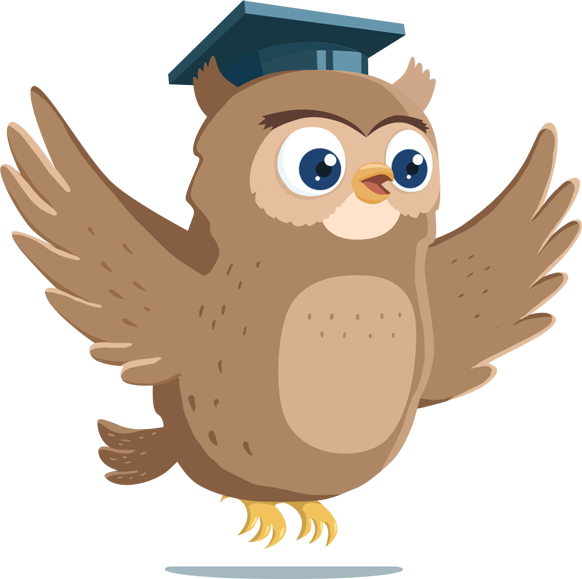 Подготовка к обучению грамоте
Учитель-логопед Бибик И.А.
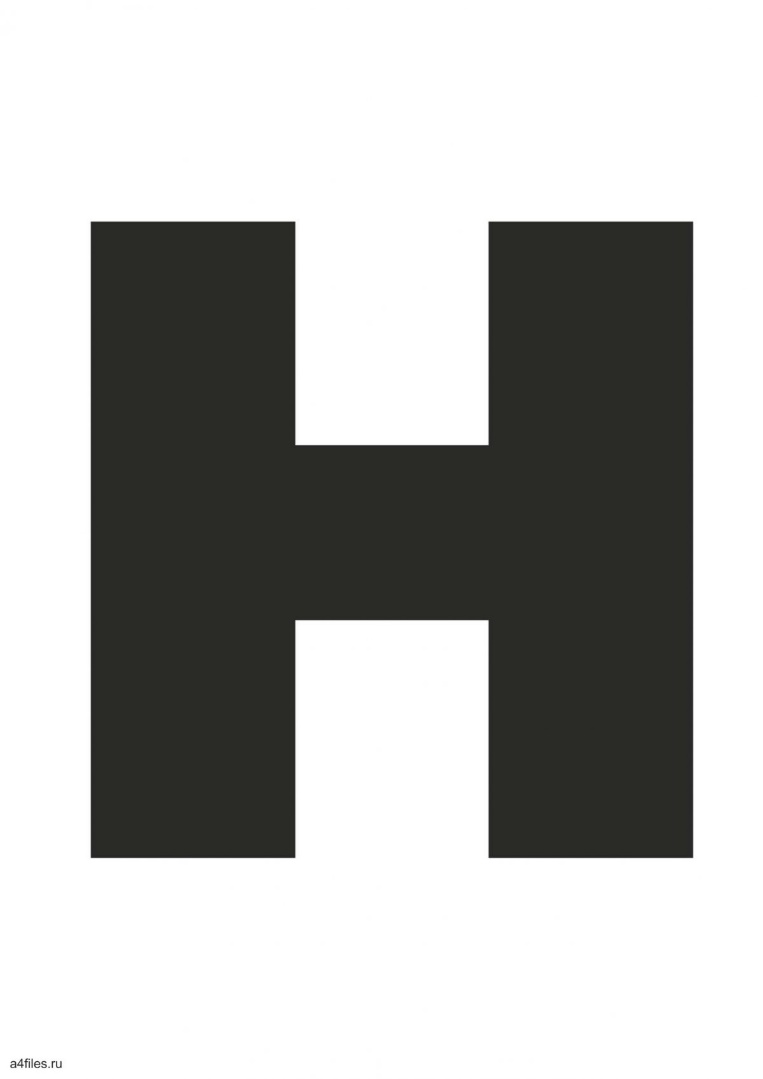 1. Назови букву (коротко).2. Расскажи, какие органы артикуляции тебе помогли ее произнести? (язычок)3. Подумай, какой это звук, гласный или согласный, если во рту есть преграда? (согласный)
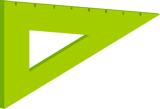 1. Ты помнишь, что согласные бывают твердые и мягкие. Произнеси твердо (н), а теперь мягко (нь).2. Скажи, каким цветом мы обозначаем твердый звук? (правильно-синим, как твердый          )мягкий звук? (правильно- зеленым, как мягкая          )
Н
Н
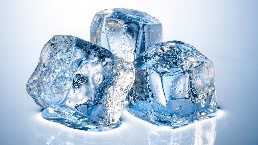 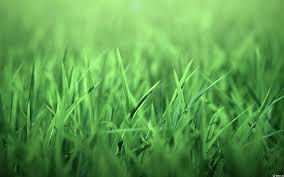 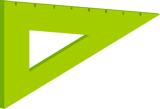 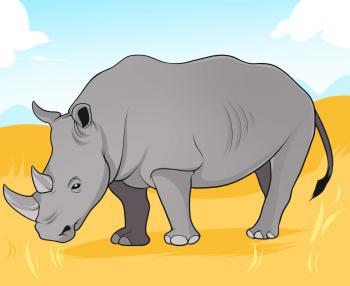 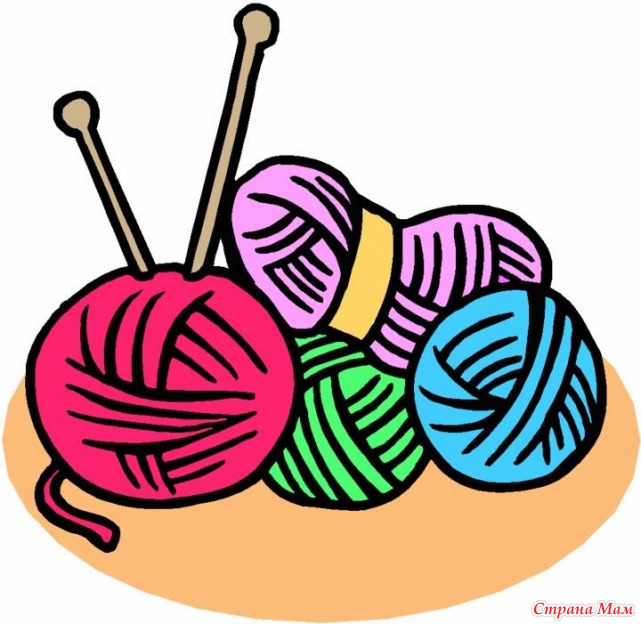 1. Назови картинки, которые начинаются с твердого звука[Н]2. А теперь картинки, которые начинаются с мягкого звука [Н’]
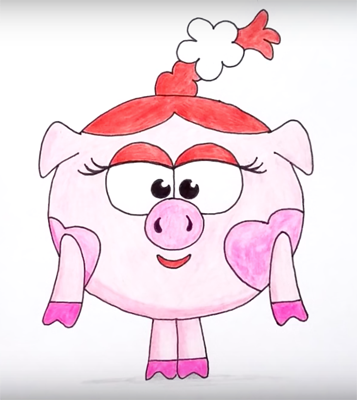 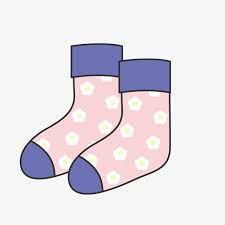 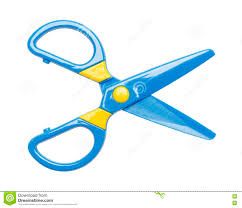 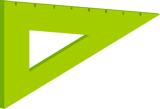 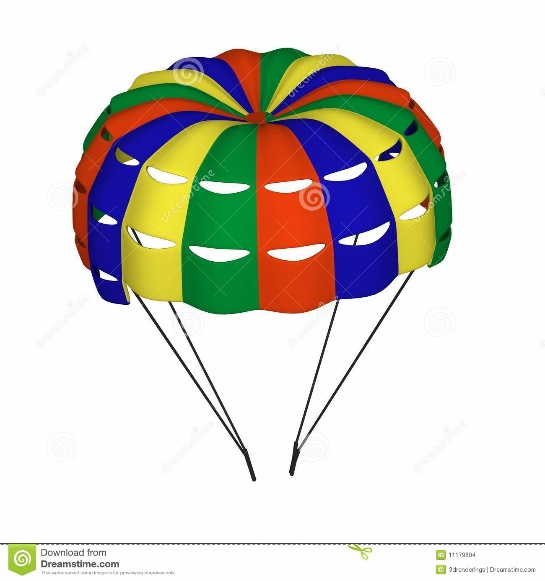 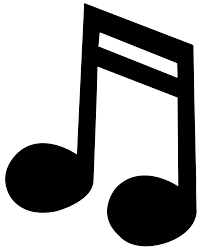 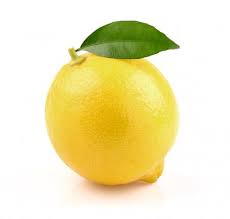 Назови картинку, послушай и скажи, где стоит в слове твердый звук [Н]Напоминаю, что слово мы обозначаем                , звук- .В начале, в середине или в конце?Какая картинка нам не подошла?Какая картинка подходит к 2 схемам?
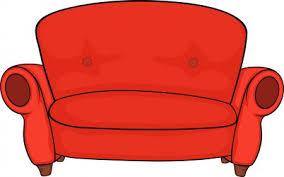 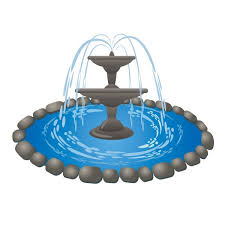 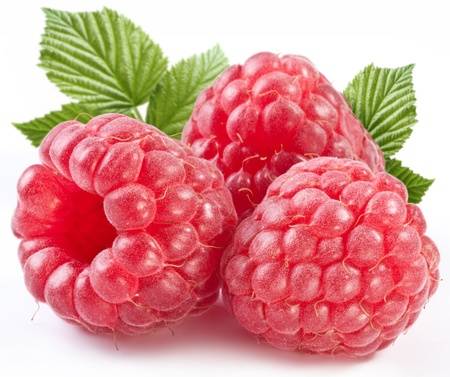 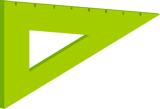 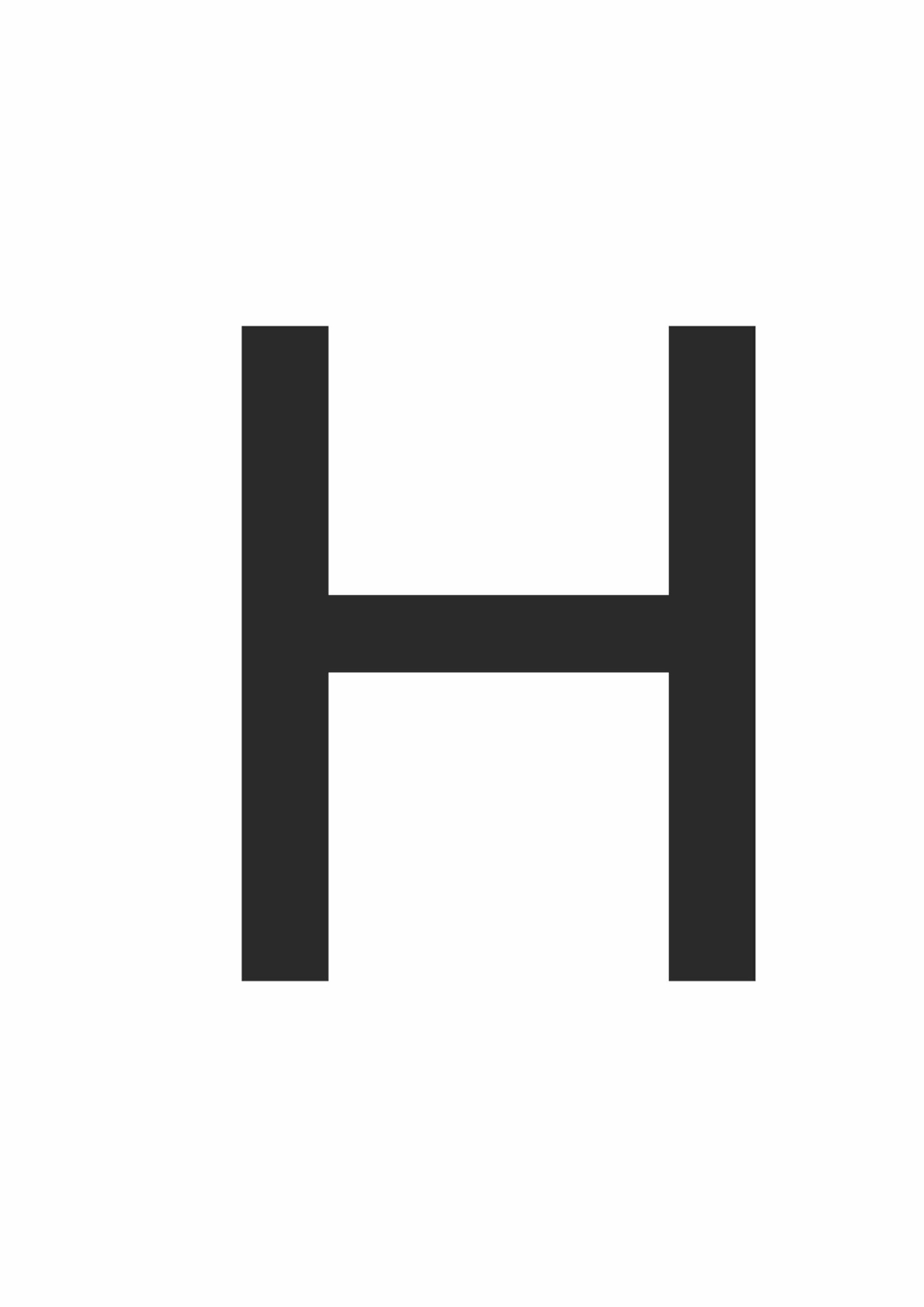 1.Рассмотри букву Н. Из скольких элементов она состоит?2.Выложи ее из карандашей.А теперь из мелких кусочков бумаги.3. На что похожа буква Н?Нарисуй свой вариант.
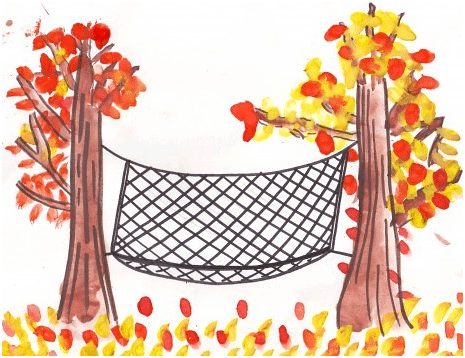 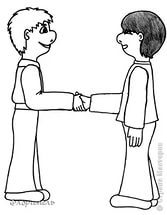 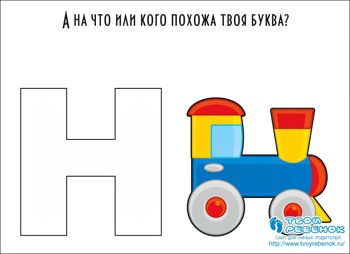 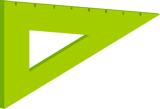 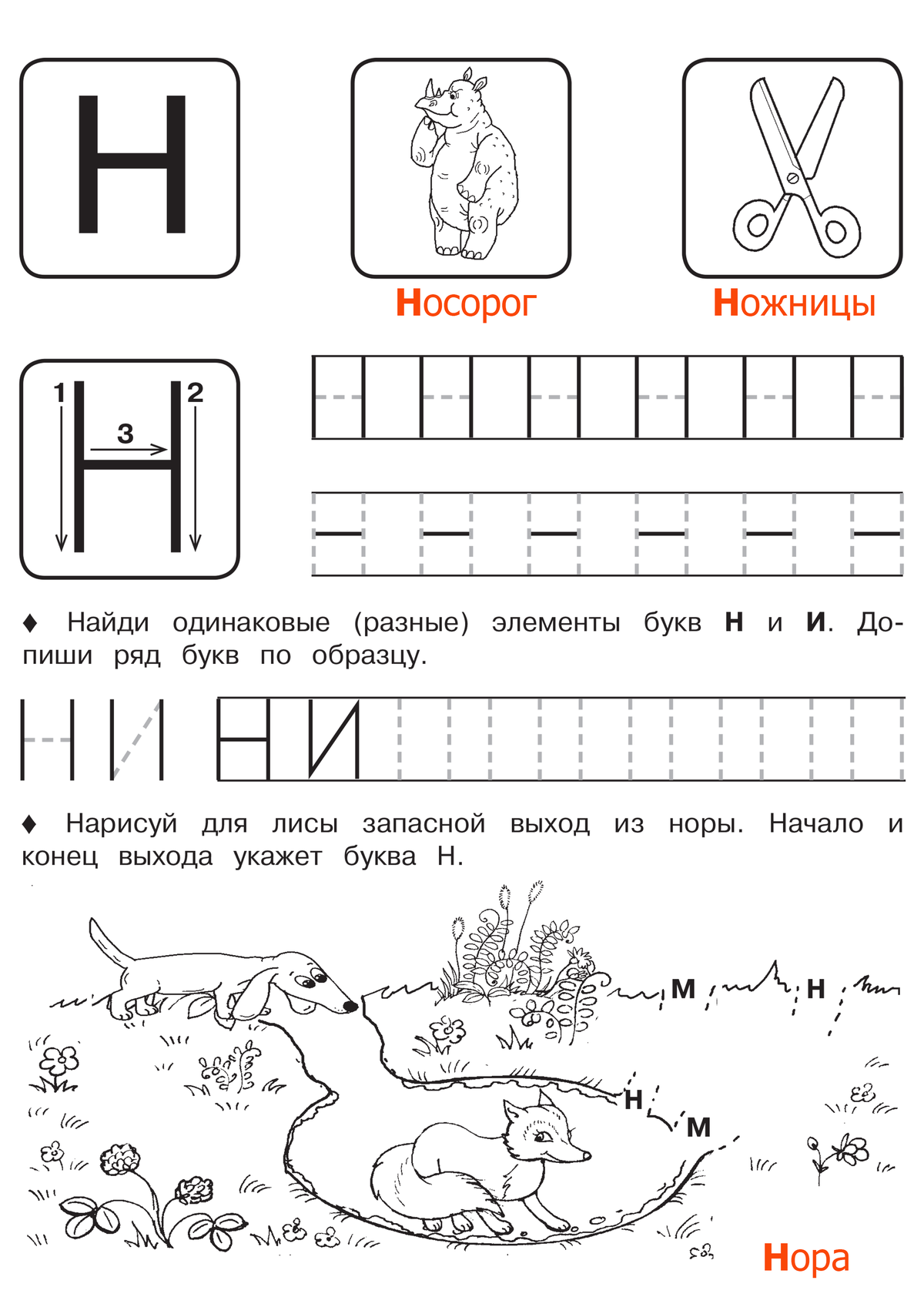 1. Напиши на листе бумаги а потом в тетрадке в крупную клетку букву, так как показано на картинке.2. Вспомни, что мы пишем слева направо, повтори, где правая и левая рука.3. Посмотри, какое расстояние между буквами, сколько клеточек буква в высоту и в ширину.
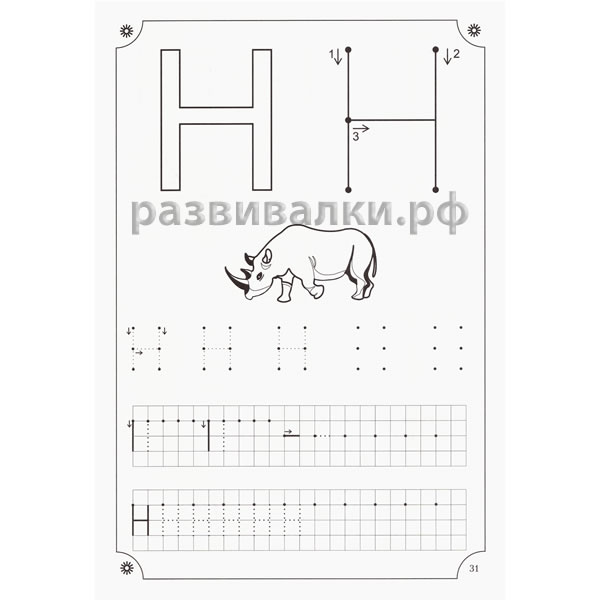 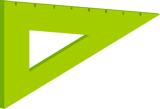 1. Вспомни буквы, которые мы уже изучили.2.Называй их вразнобой.3. А теперь покажи букву, которую тебе назовет мама или папа.4. Назови гласные. Чем они отличаются от согласных.5. Придумай слова на эти буквы
У
А
П
О
К
И
Н
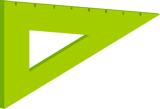 А
А
Н
Н
1. Читай слоги с изученными буквами.
Н
О
О
Н
Н
У
У
Н
К
И
Н
О
Н
И
И
Н
Смотри на гласную
Читай [н] коротко, отрывисто
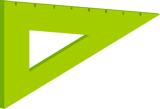 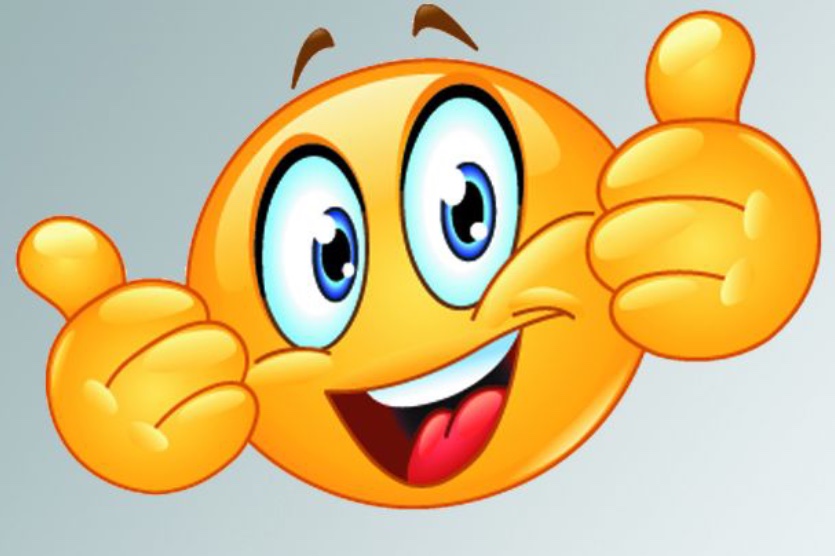 Молодец!